①
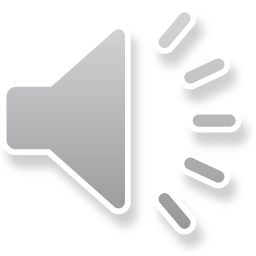 子音の分類と発音（2）
「英語音声学」／「英語学概論２」
第4回
②
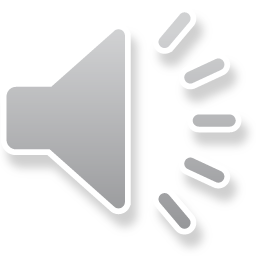 英語の子音
青字は無声音、赤字は有声音
③
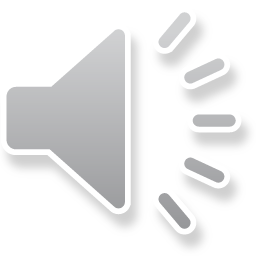 鼻音(nasal)
呼気が（　　　　）を通って作られる音。
すべて（　　）音。
[m] 　両唇鼻音(bilabial nasal)
　　　　　（　　　　）を結んで、鼻から息を出す
[n]　　歯茎鼻音(alveolar nasal)
　　　　　（　　　）を（　　　）に付け、鼻から息を出す

　　　※（　　　）位置の[n]は長い
④
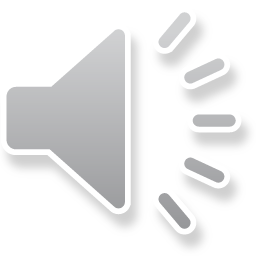 語末の [n] と「ン」
⑤
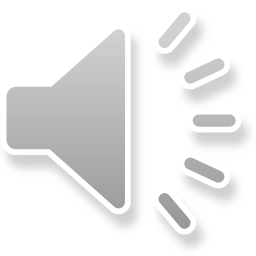 鼻音
軟口蓋鼻音(velar nasal)
　　　　（　　　　）を（　　　　　）に付け、鼻から息を出す
　
日本語のガ行は、
　　語頭では[g]、　　　がっこう[gakko:]、
      語中では、だいがく[daiŋaku]または[daigaku]
　　　　　　ただし、十五日[-go-]、十五夜[-ŋo-]
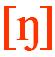 ⑥
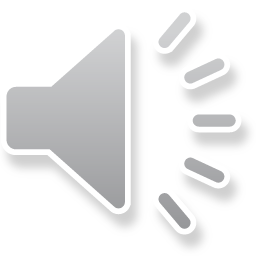 ngの発音２種
ngは、語末で [ŋ]
　　　　　　ring[riŋ],    thing[θiŋ]

          語中で 
              名詞・形容詞は、[ŋg]
                   finger[fiŋgər], longer[lɔŋgər], 
　　　     動詞からの派生するV-er は [ŋ]
　　　　　　singer[siŋər]
⑦
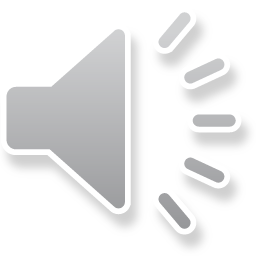 流音(liquid)
呼気の流れがやや狭められるが、
（　　　）の上や横を通って流れる音。有声音。

[l]  　歯茎側音(alveolar lateral)
　　　　　（　　　）を（　　　）にしっかりと押し当て、
　　　　　舌の（　　　）から空気が流れる
⑧
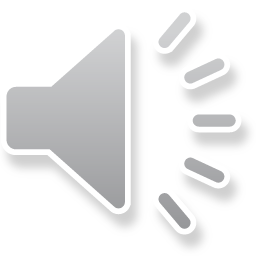 流音
[r] 　　歯茎半母音(alveolar semi-vowel)
　　　　　舌先を（　　　　　　　　　）て、
　　　　　（　　　　　　　）に近づける（巻舌音）
　　　　　＝舌先をどこにもつけない

　※日本語のラ行音は、歯茎単顫動音[ ɾ ]
　　　（舌先が歯茎に一度軽く触れる）　                               
　　　英語の[r]は、舌先がどこにも触れない
　　　英語の[l]は、舌が歯茎裏にべったりとつく
⑨
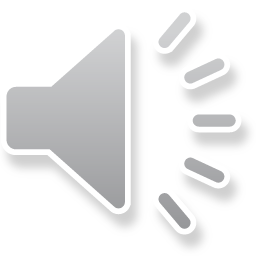 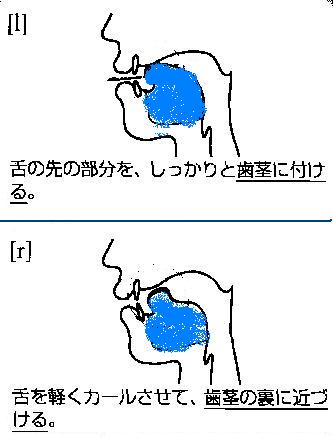 lead / read
light / right
cloud / crowd
glass / grass
⑩
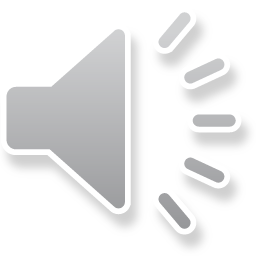 [r]と[l]（と[ɾ])の発音区別
⑪
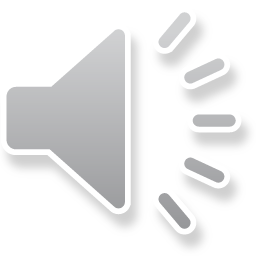 [r]と[l]（と[ɾ])の発音区別
⑫
半母音（渡り音） （semi-vowel)
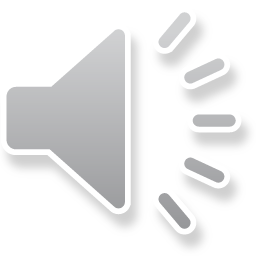 狭めが緩いため（　　　　）が良く、母音に近い。
前の音または次の音へのつなぎの音（渡り音）。
say, bow, 
[w] 　両唇渡り音(labial glide)
　　　　  決まった調音点なし。唇の（　　　　）が強く、　　
　　　　  唇を（　　　　　　）ように。
[j]　   硬口蓋渡り音(palatal glide)
　　      舌の位置を硬口蓋近くまで（　　　　　　　）
⑬
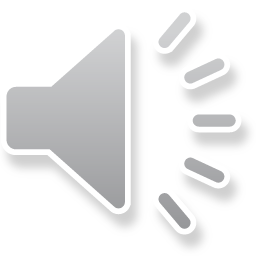 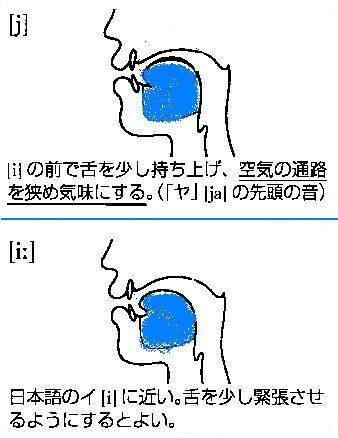 yeast / east
year / ear
⑭
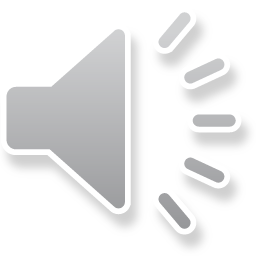 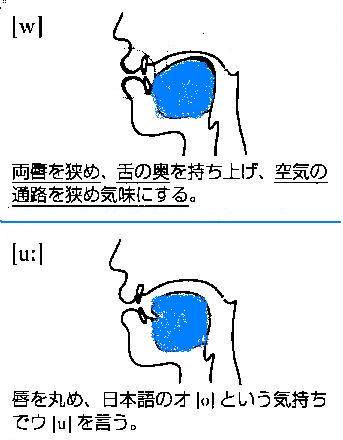 woos / ooze